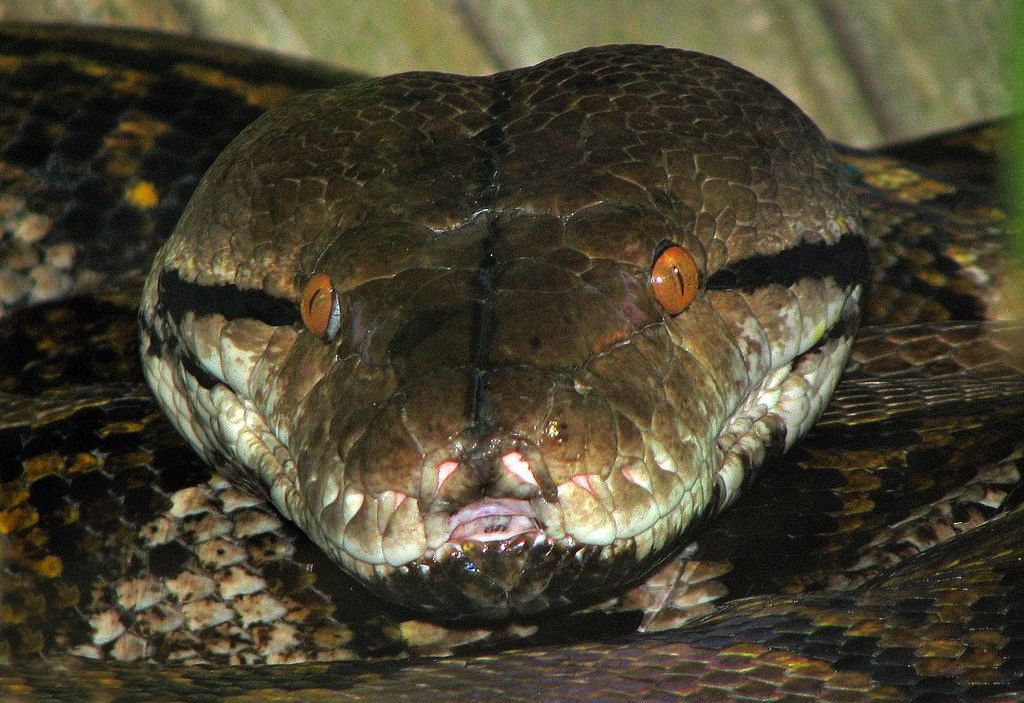 CHAPTER 14DICTIONARIES
XI
Computer Science (083)
Board : CBSE
Unit 2:
Computational Thinking and Programming
Courtesy  CBSE
LEARNING  OUTCOMES
LEARNING OUTCOMES
After studying this lesson, students will be able to:

 Understand the need of dictionaries;
Solve problems by using dictionaries;
Get clear idea about dictionaries functions; and
 Understand the difference between list and dictionary.
WHAT IS DICTIONARY?
WHAT IS DICTIONARY?
A dictionary is like a list, but more in general. In a list, index value is an integer, while in a dictionary index value can be any other data type and are called keys. The key will be used as a string as it is easy to recall. A dictionary is an extremely useful data storage construct for storing and retrieving all key value pairs, where each element is accessed (or indexed) by a unique key. However, dictionary keys are not in sequences and hence maintain no left-to right order.
KEY VALYE PAIR
We can refer to a dictionary as a mapping between a set of indices (which are called keys) and a set of values. Each key maps a value. The association of a key and a value is called a key-value pair.
Syntax:
my_dict = {'key1': 'value1','key2': 'value2','key3': 'value3'…'keyn': 'valuen'}
DICTIONARIES
Curley brackets are used to represent a              dictionary. 

Each pair in the dictionary is represented  by a key and value separated by a    colon. 

Multiple pairs are separated by vcomas
DICTIONARIES
A dictionary is an un­ordered collection of key­value pairs.

A dictionary has a length, specifically the number of key­value pairs.

A dictionary provides fast look up by key.

The keys must be immutable object types.
STATE DIAGRAM
>>> A={1:"one",2:"two",3:"three"}
1 			one
2 			two
3 			three
A =
KEYS
VALUES
CREATING A DICTIONARY – dict()
CREATING DICTIONARAY – dict()
The function dict ( ) is used to create a new dictionary with no items. This function is called built-in function. We can also create dictionary using {}.
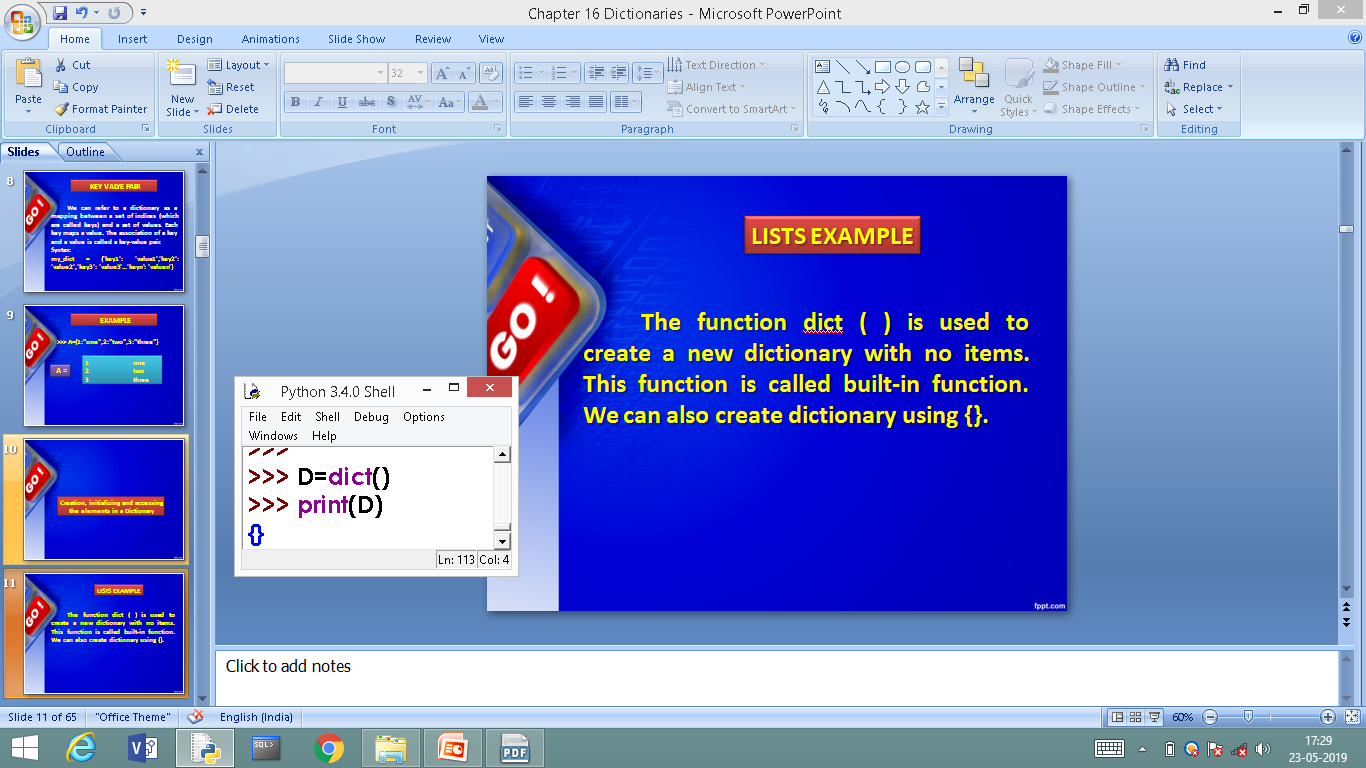 CREATING DICTIONARAY – Example
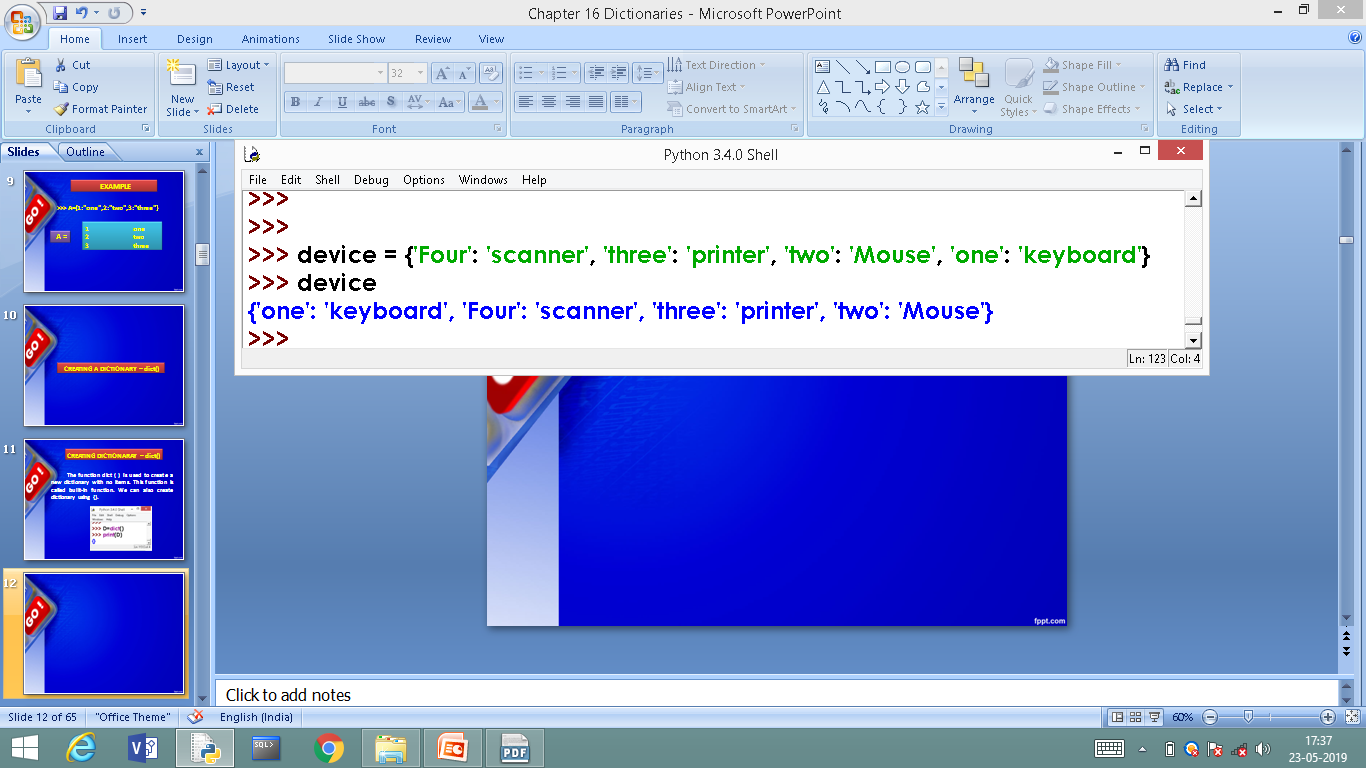 CREATING AND TRAVERSING  DICTIONARAY
CREATING AND TRAVERSING  DICTIONARAY
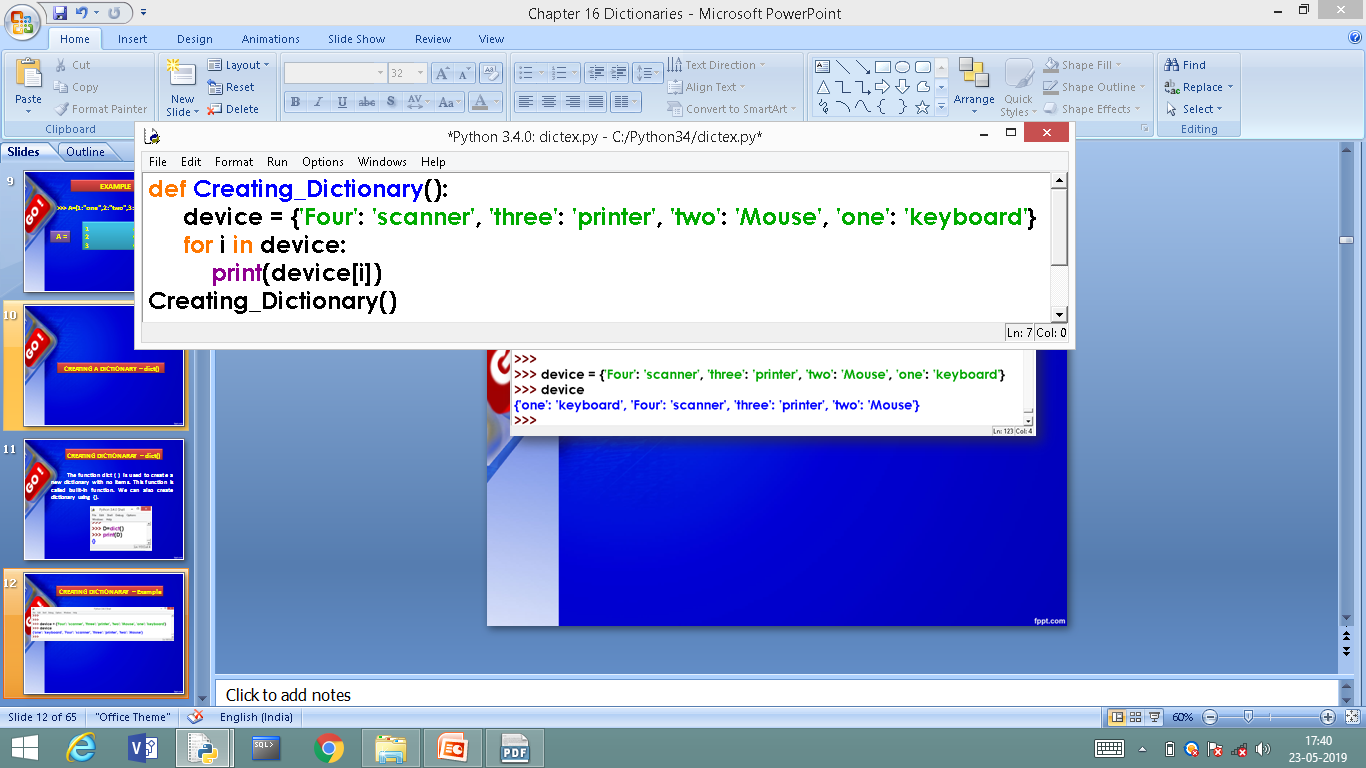 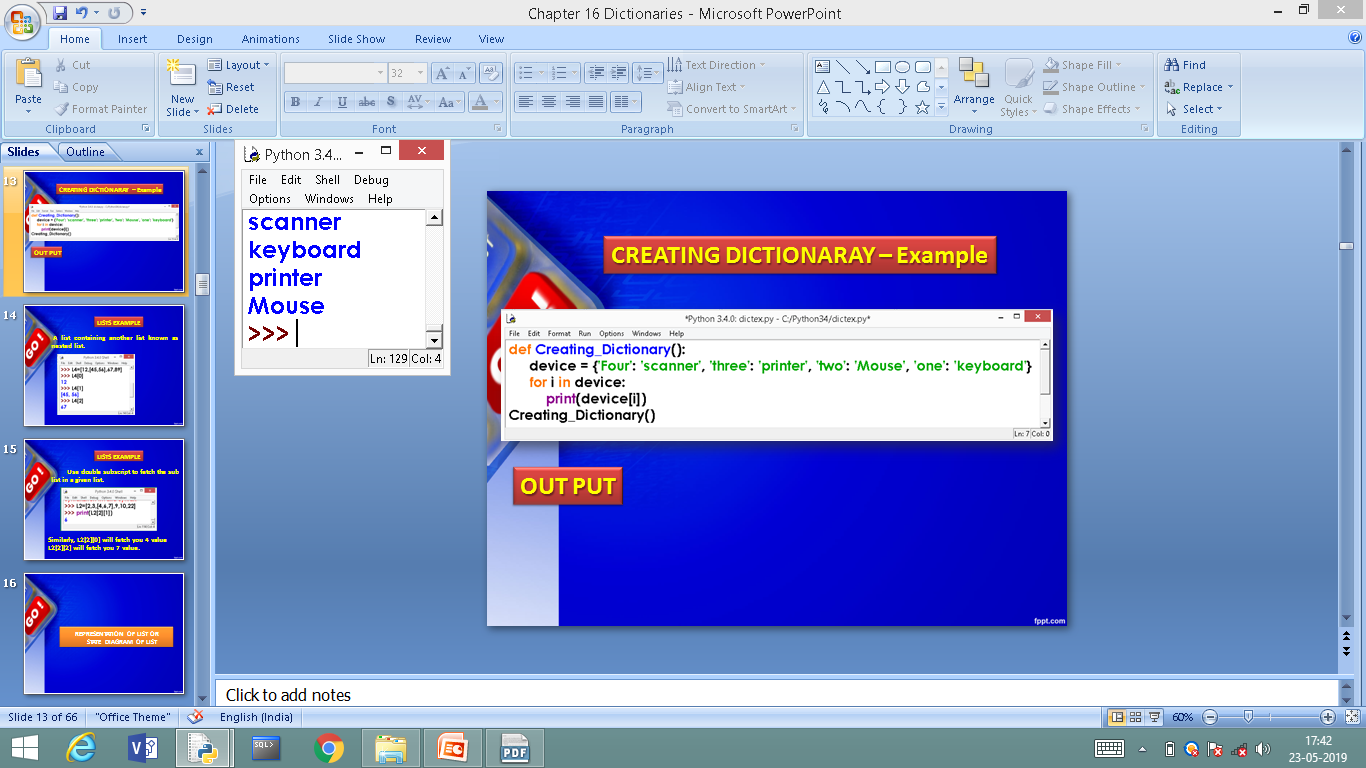 OUT PUT
CREATING AND TRAVERSING  DICTIONARAY
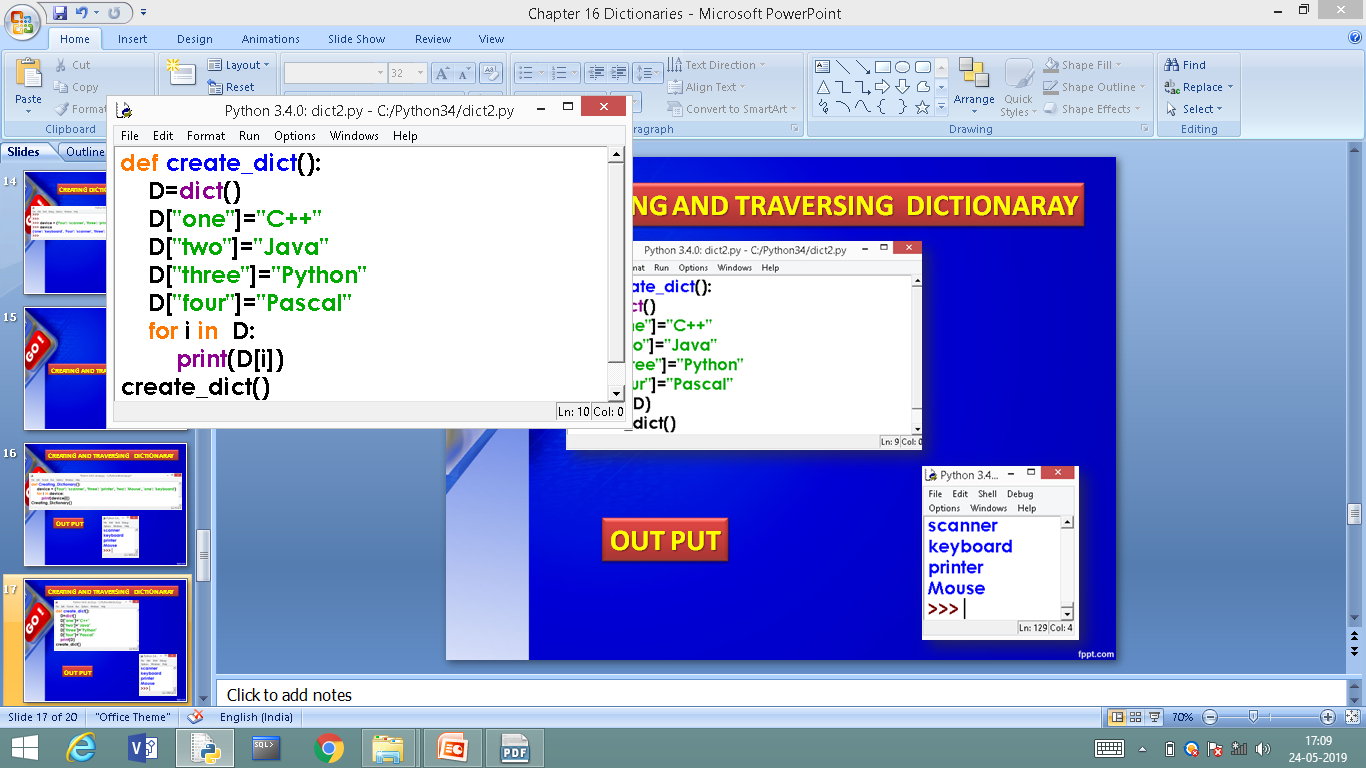 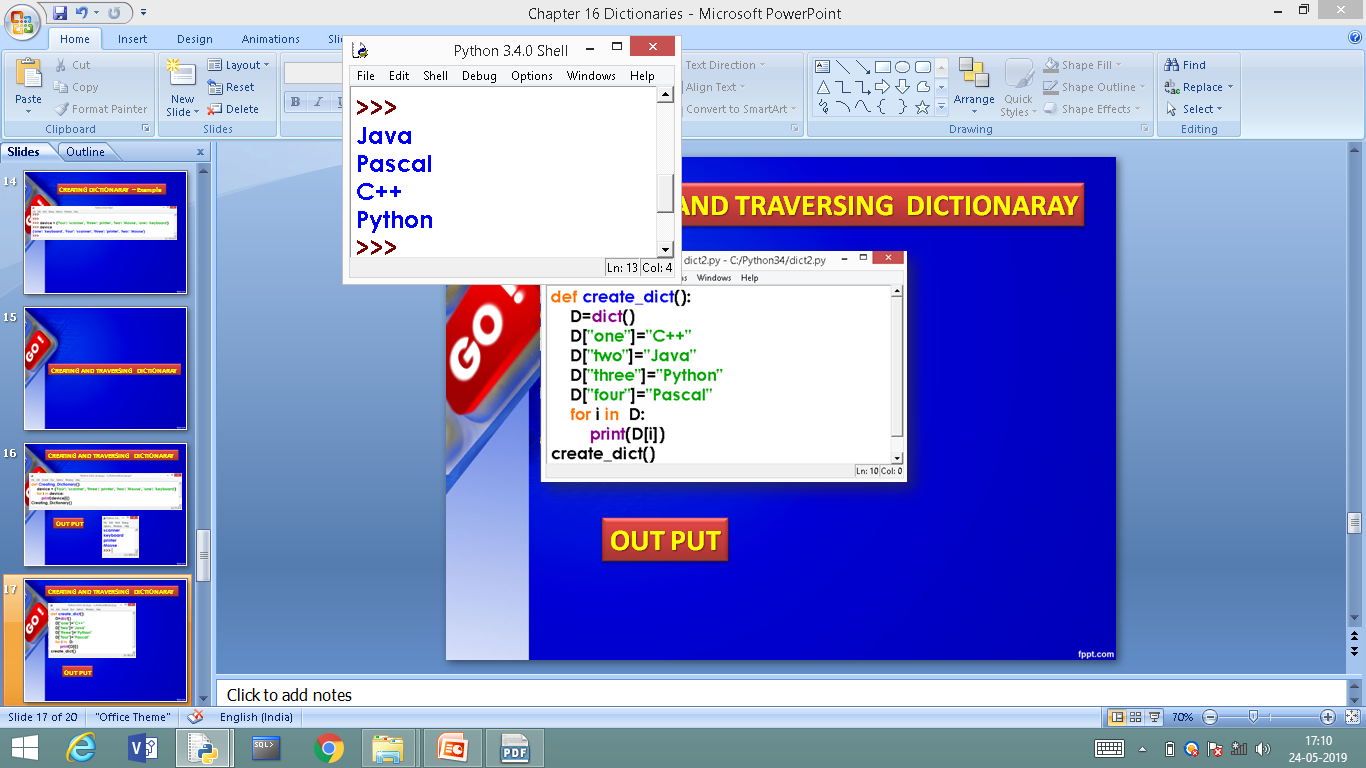 OUT PUT
DICTIONARAY – BUILT IN METHODS
DICTIONARAY – BUILT IN METHODS
DICTIONARAY – BUILT IN METHODS
DICTIONARAY – BUILT IN METHODS
dict.clear() METHOD
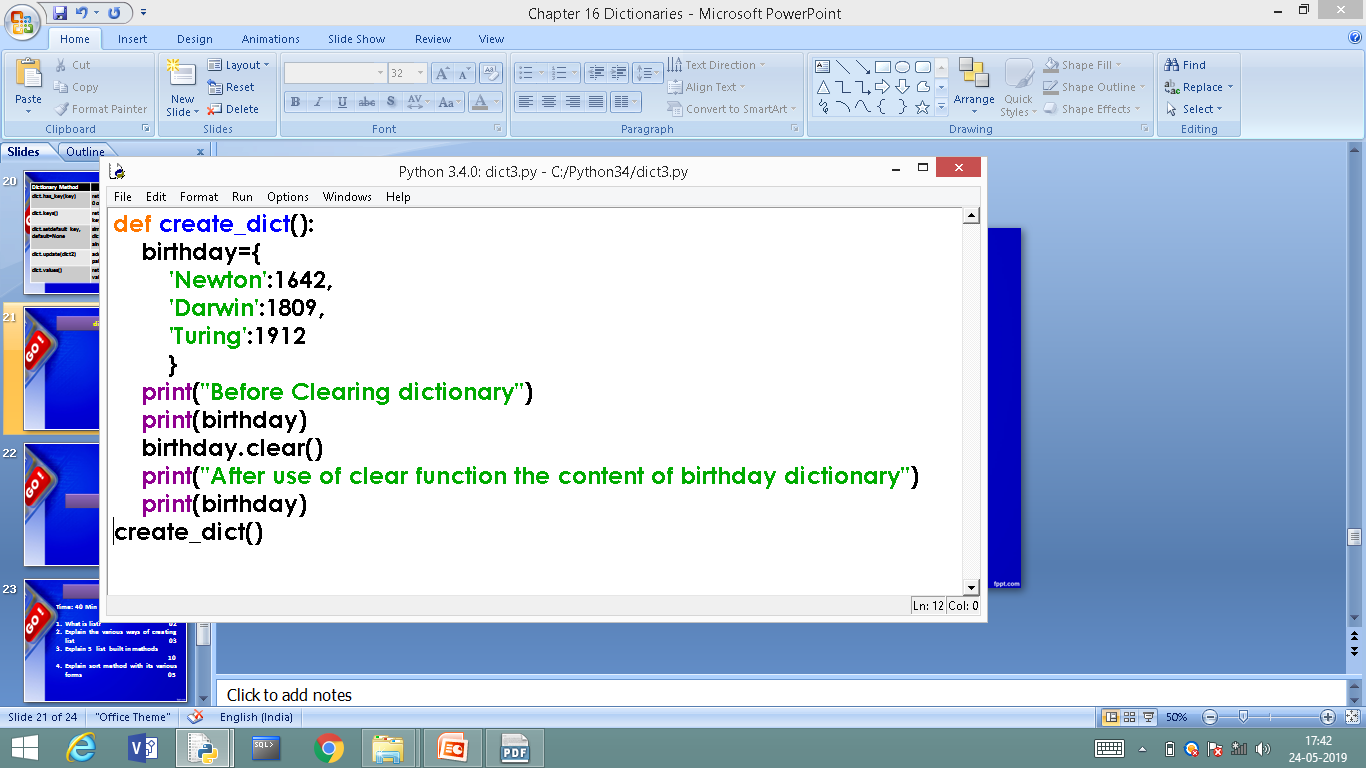 clear  method
OUTPUT is in next slide!
dict.clear() METHOD - OUTPUT
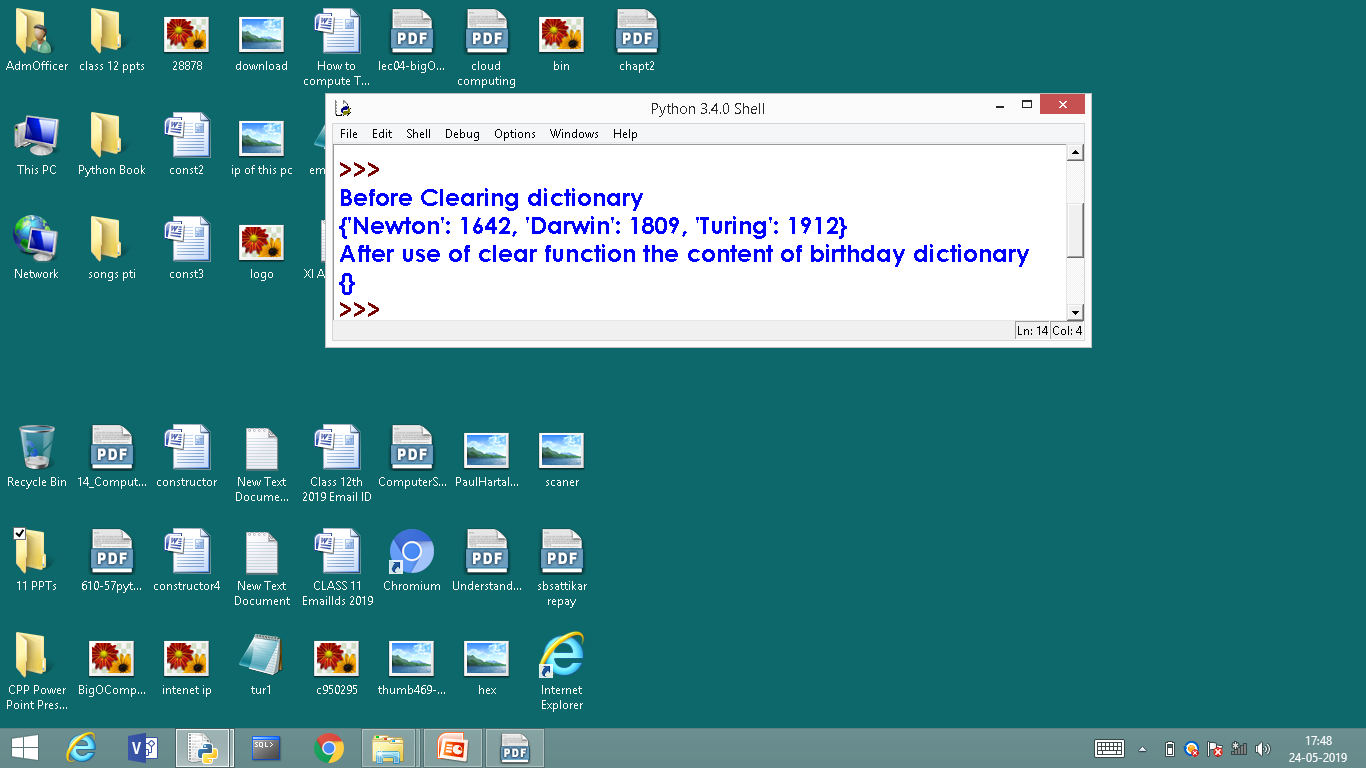 Birthday dictionary cleared
dict.copy() METHOD
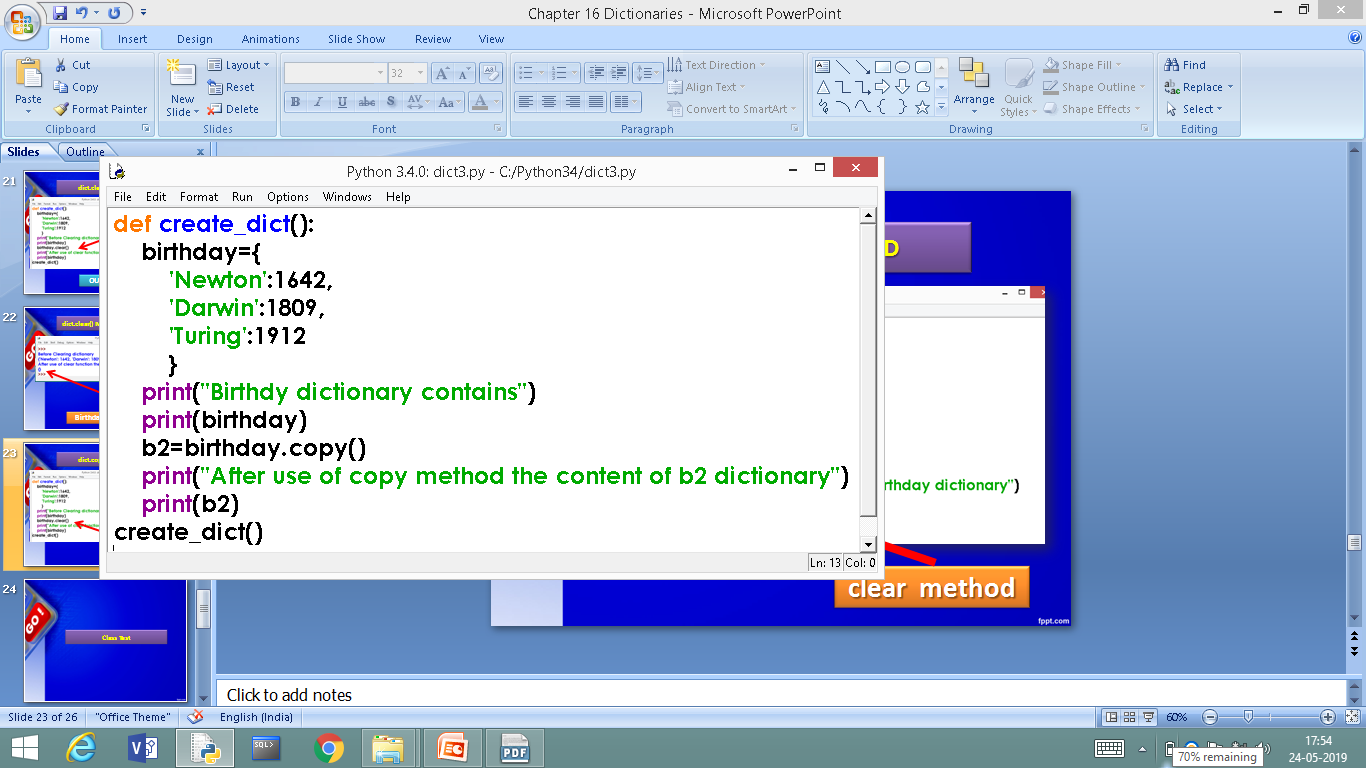 copy method
OUTPUT is in next slide!
dict.copy() METHOD - OUTPUT
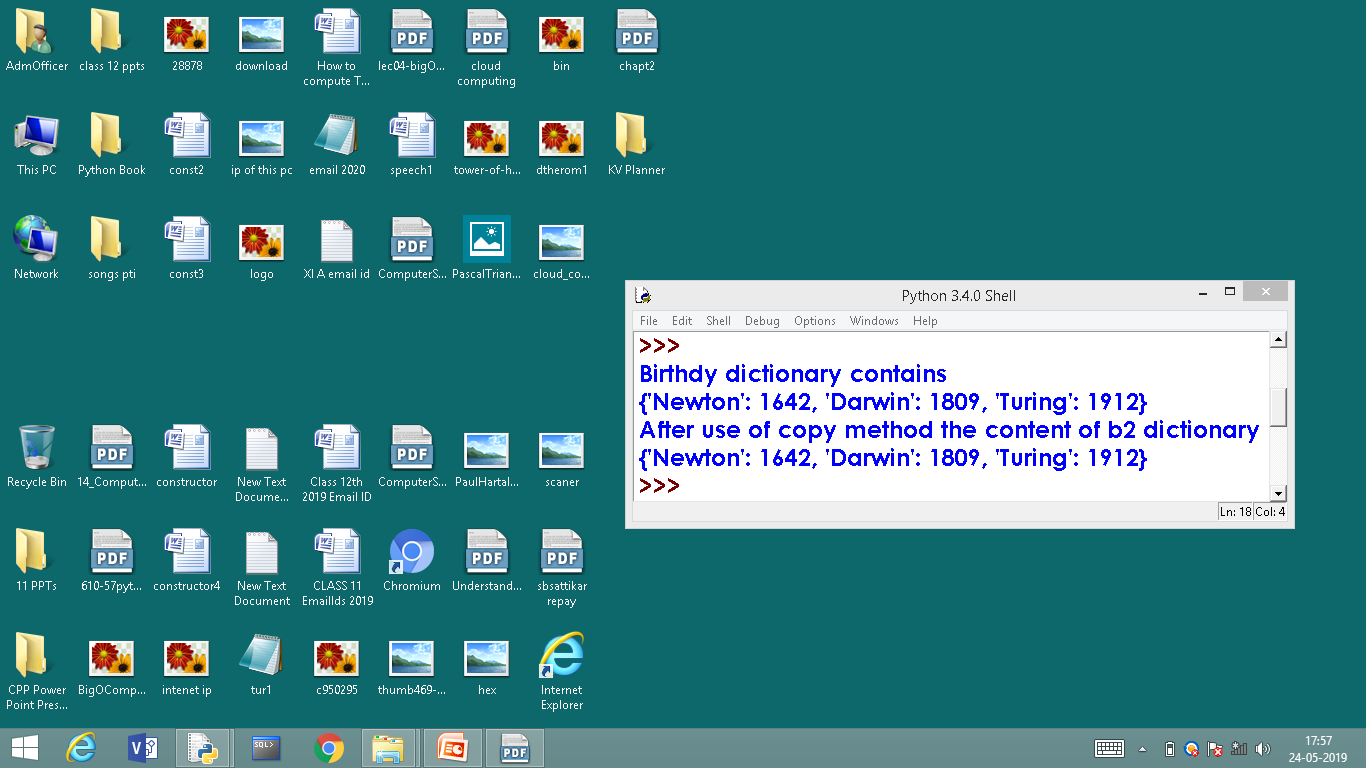 copy method creates  b2 dictionary
dict.get() METHOD
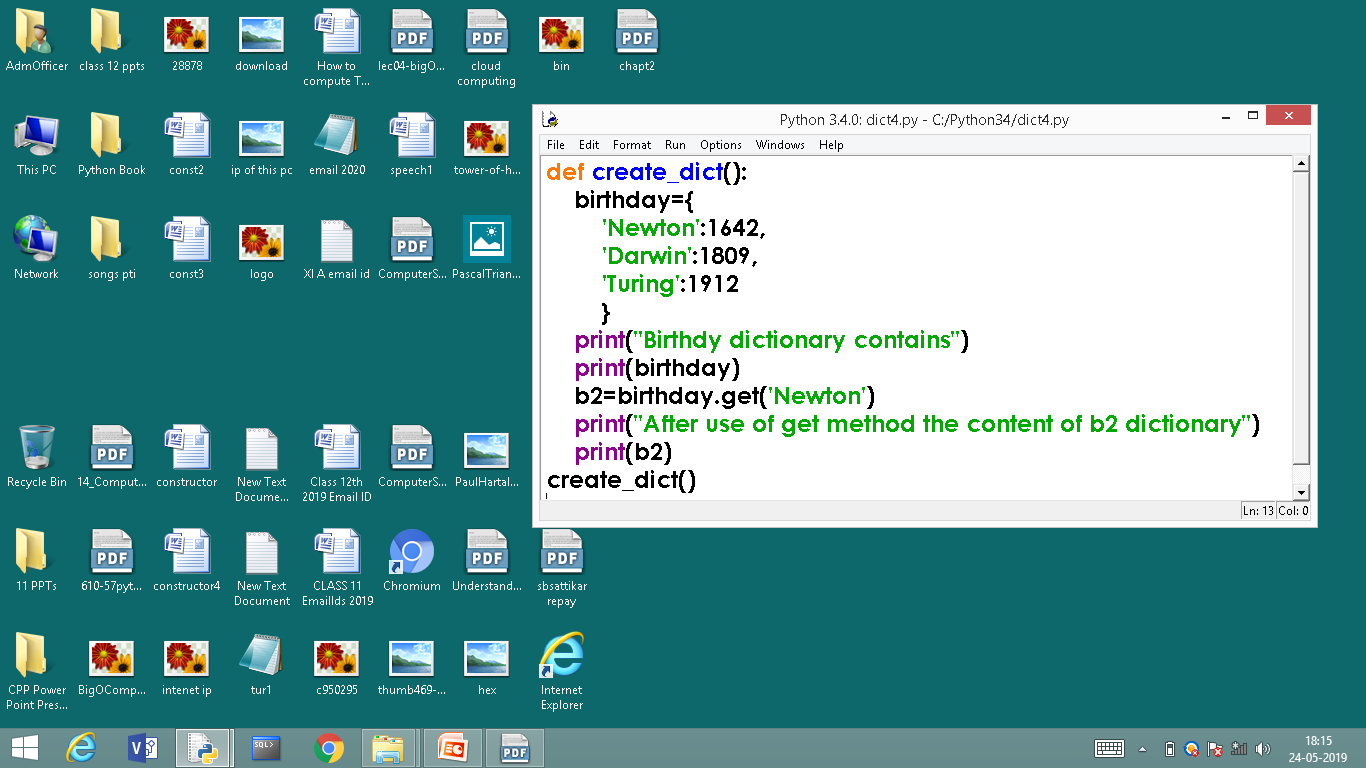 get method
OUTPUT is in next slide!
dict.get() METHOD - OUTPUT
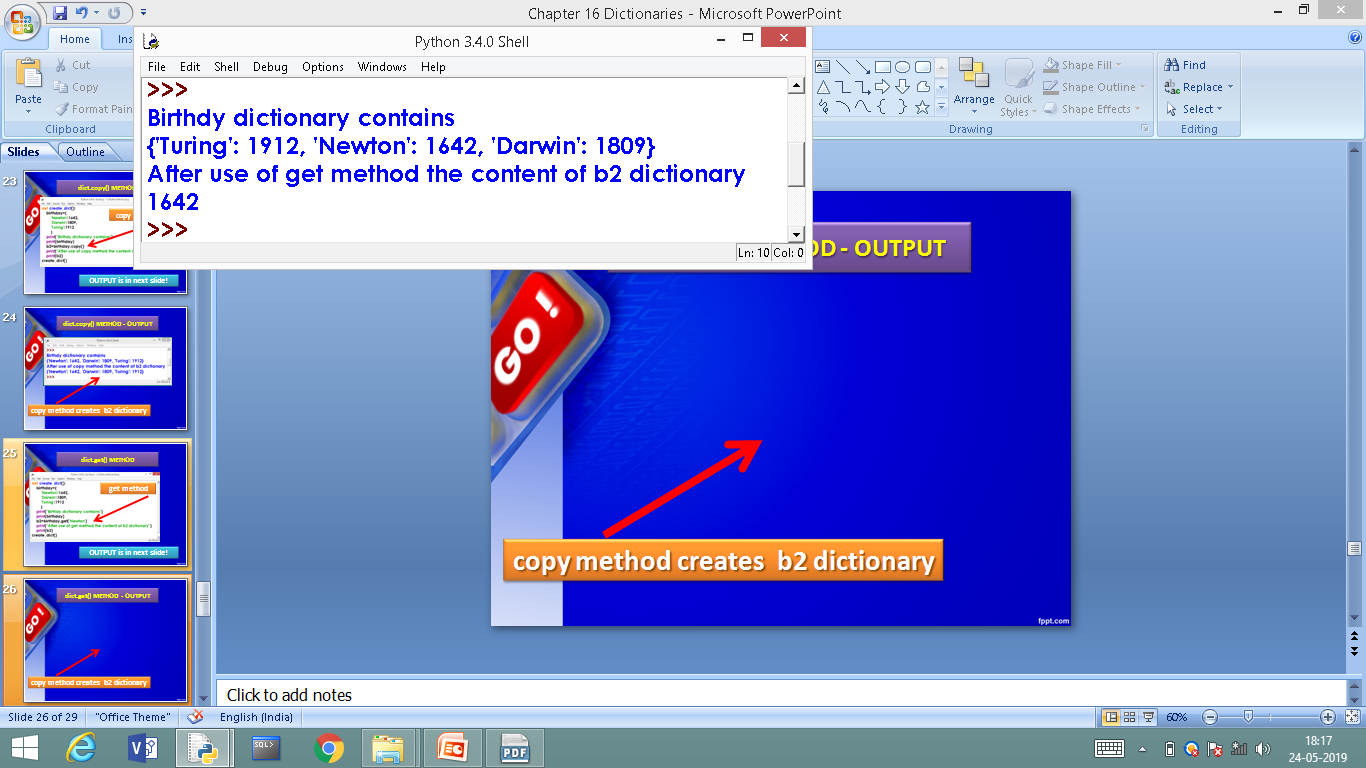 Creating a b2 dictionary using get method
dict.items() METHOD
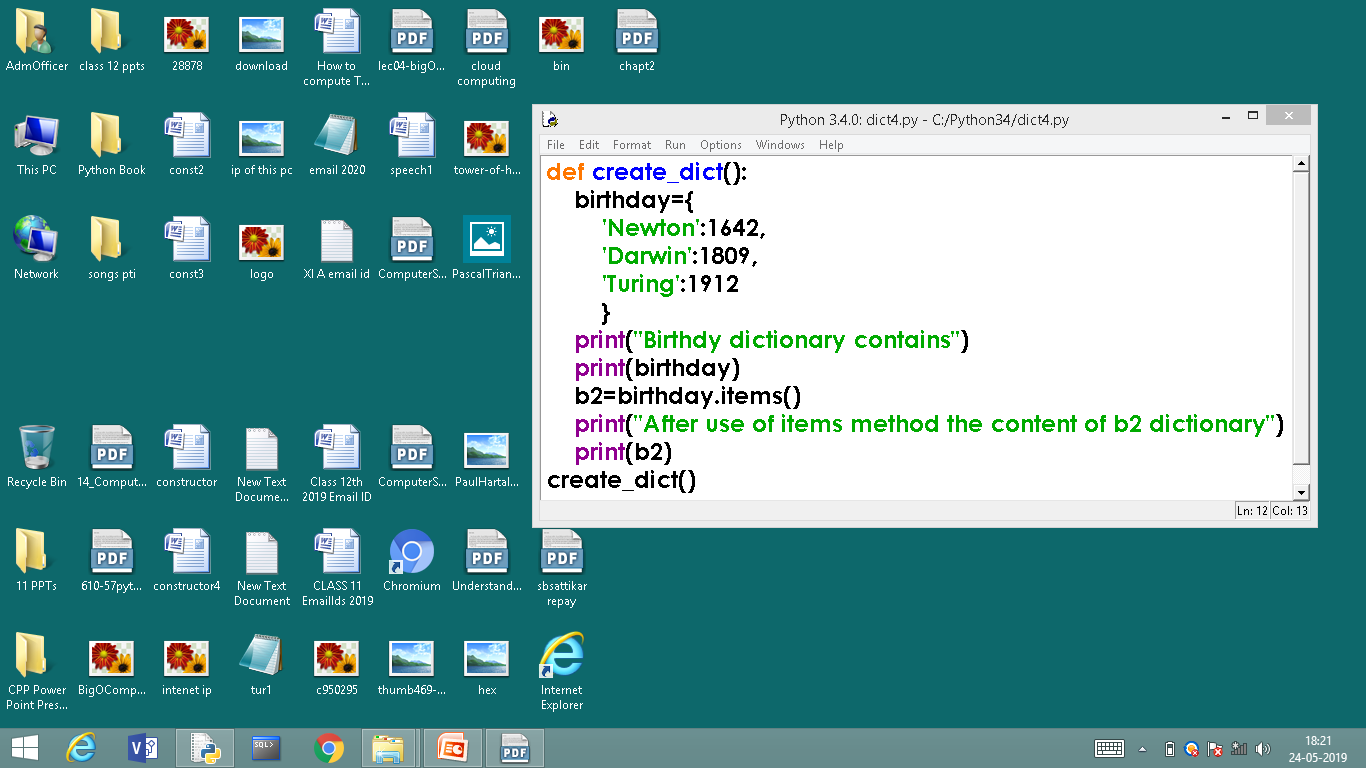 items method
OUTPUT is in next slide!
dict.items() METHOD - OUTPUT
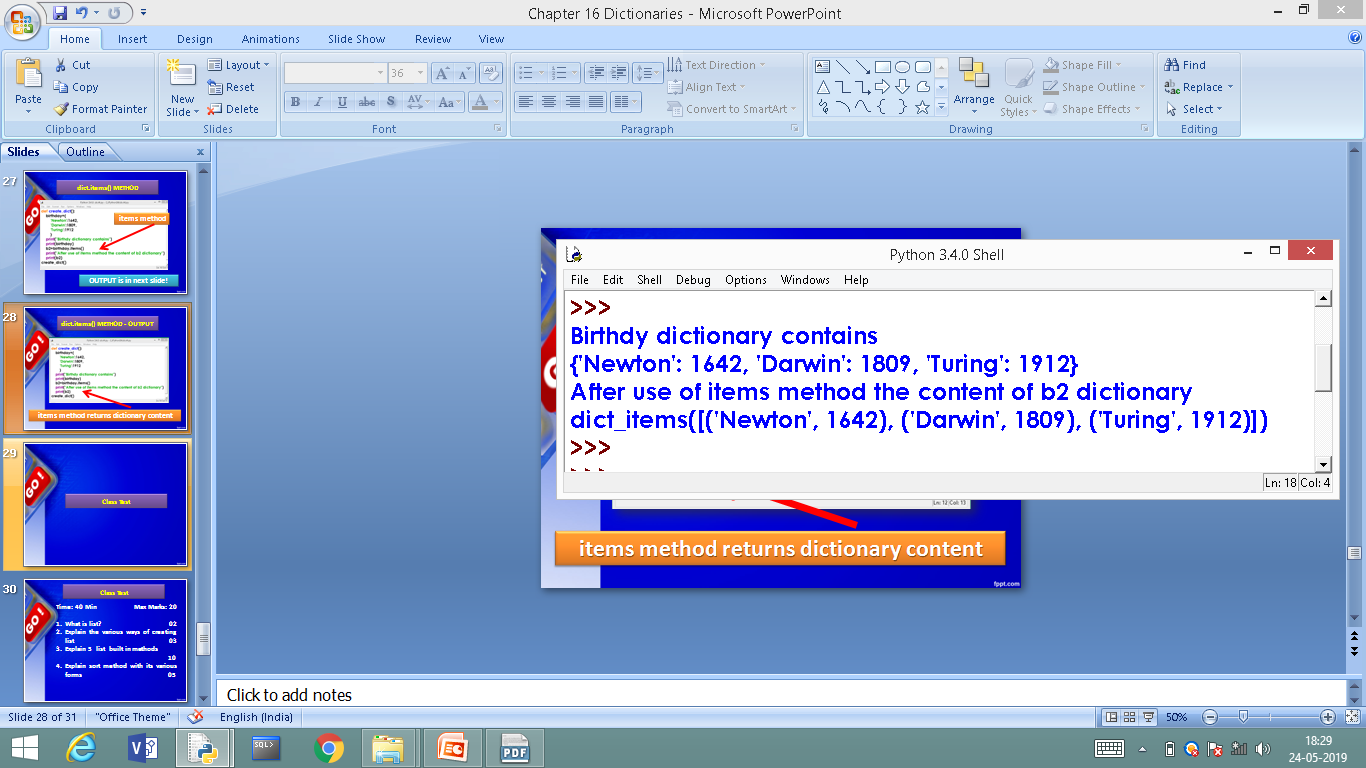 items method returns dictionary content
dict.keys() METHOD
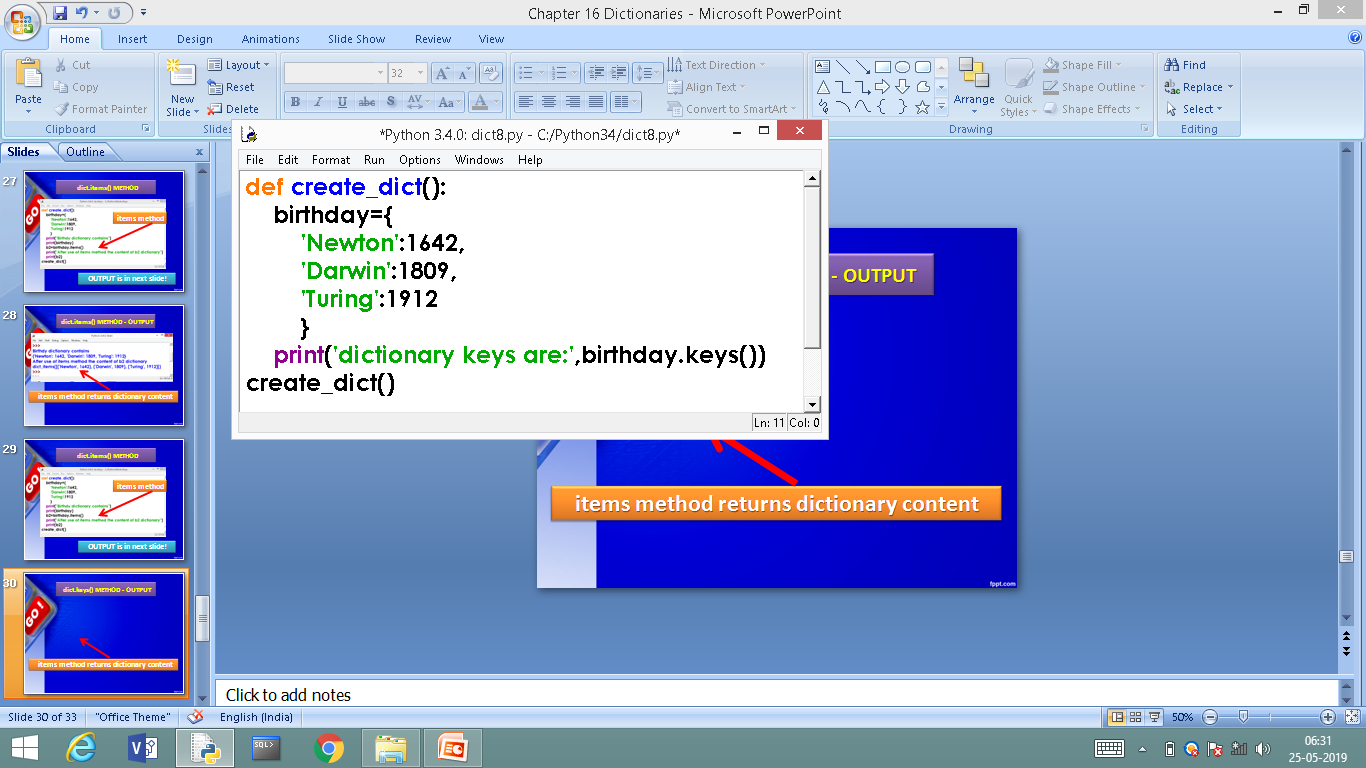 keys method
OUTPUT is in next slide!
dict.keys() METHOD - OUTPUT
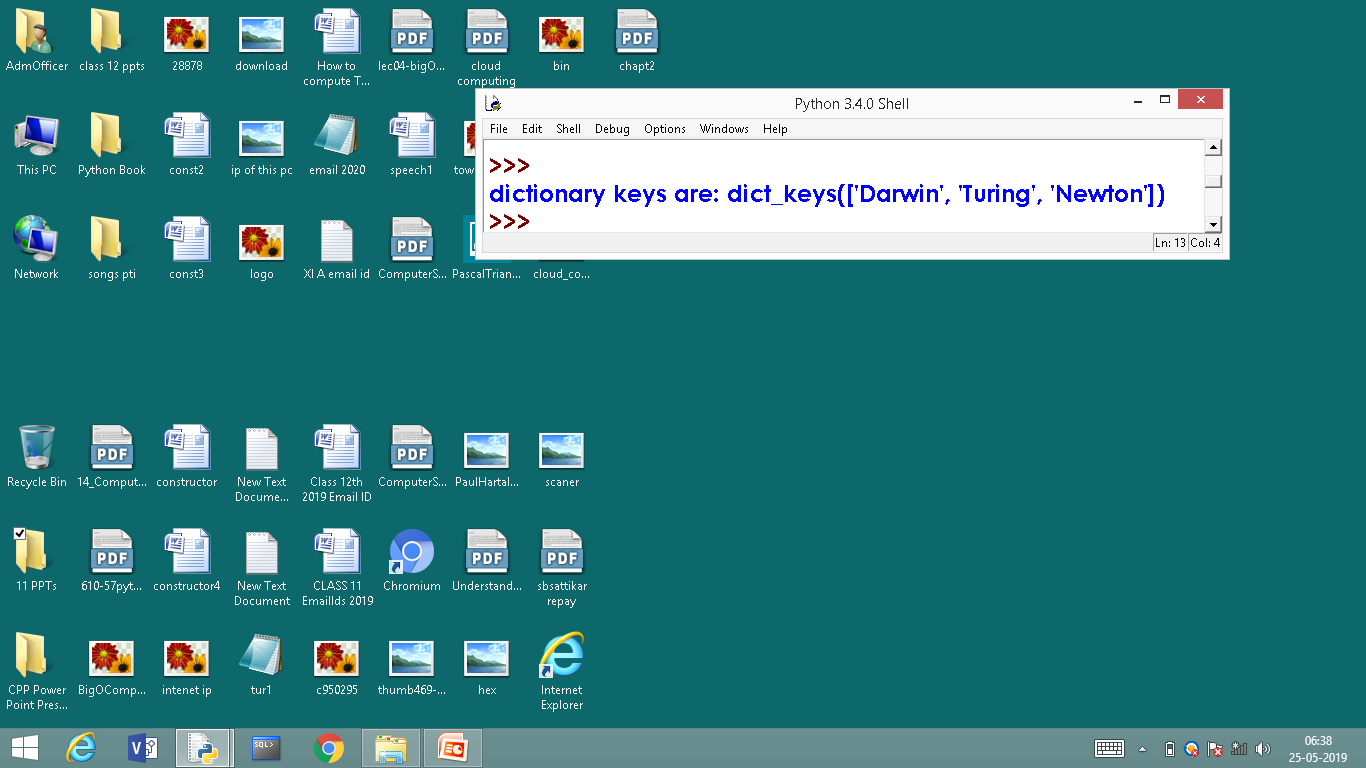 keys method returns dictionary keys
dict.update() METHOD
update method
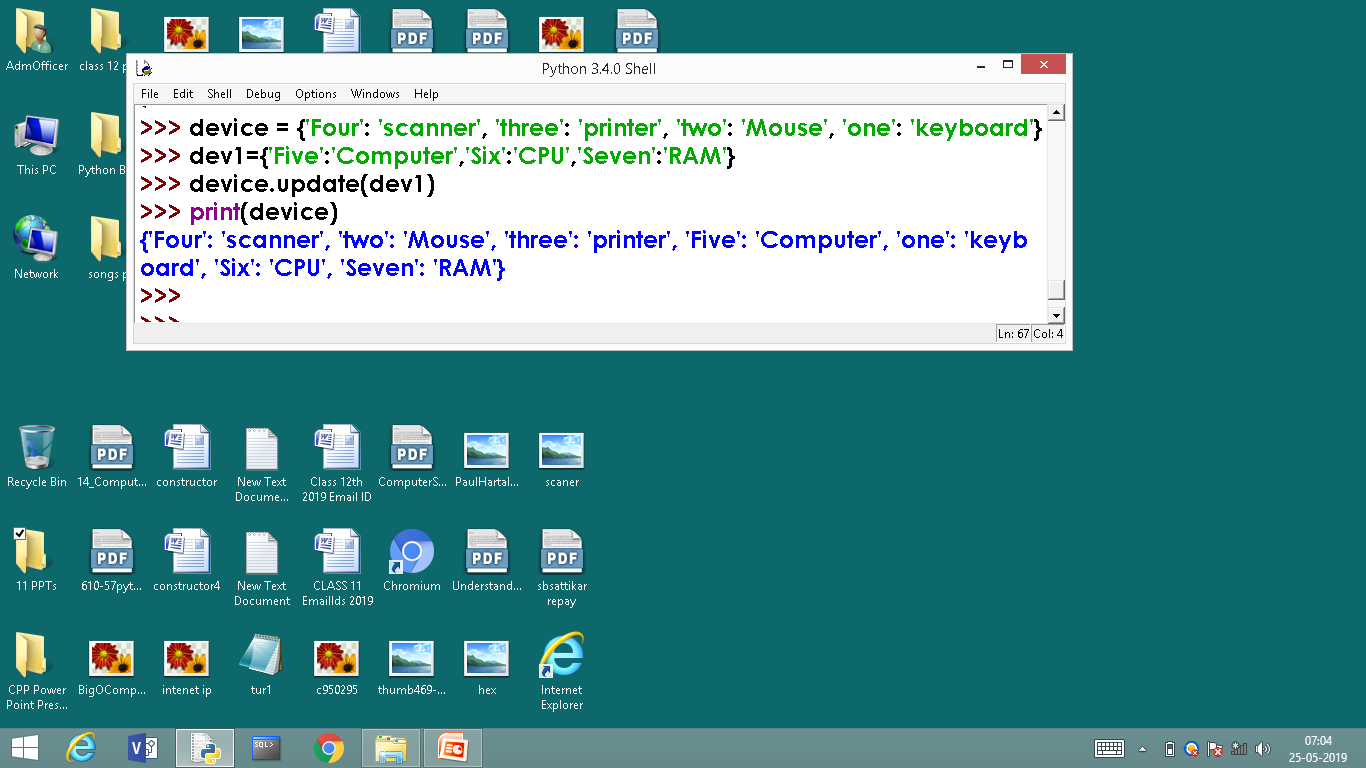 dict.values() METHOD
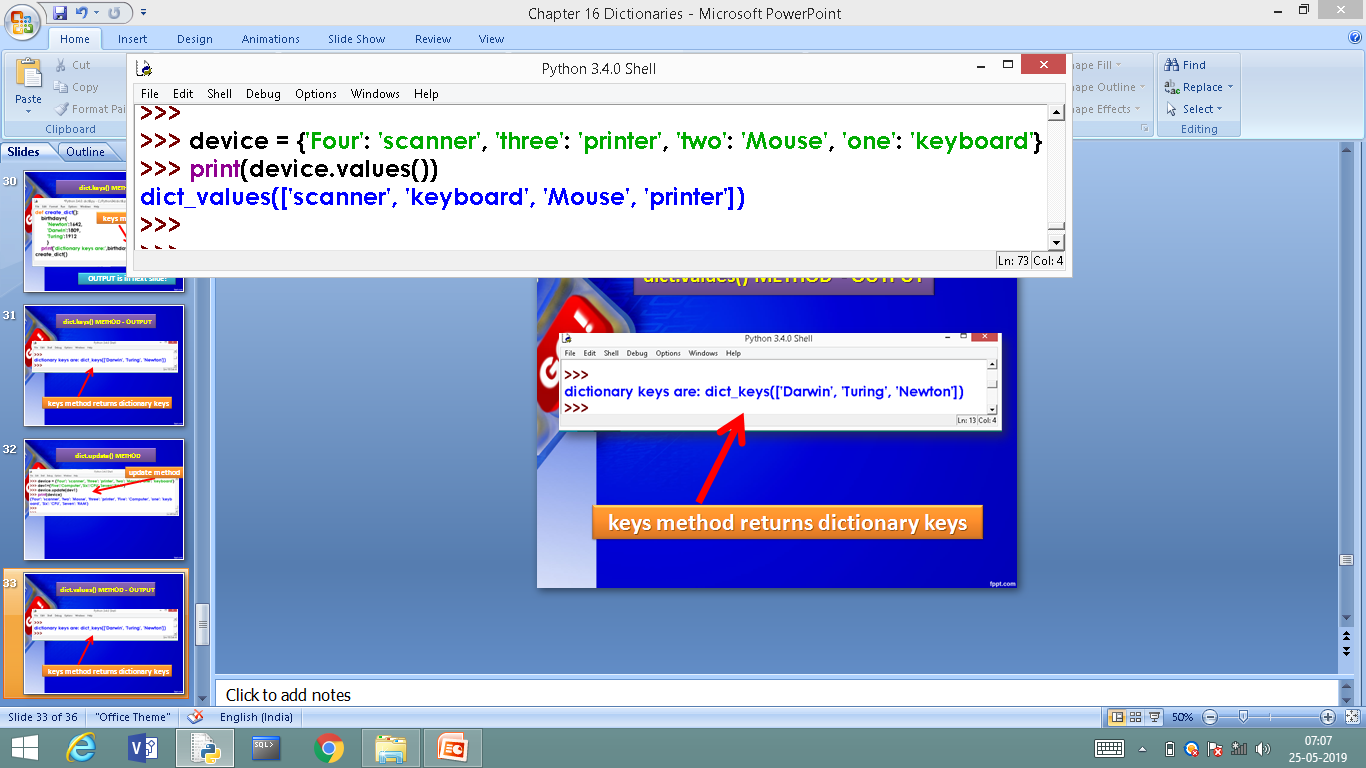 values method returns dictionary values
dict.pop() METHOD
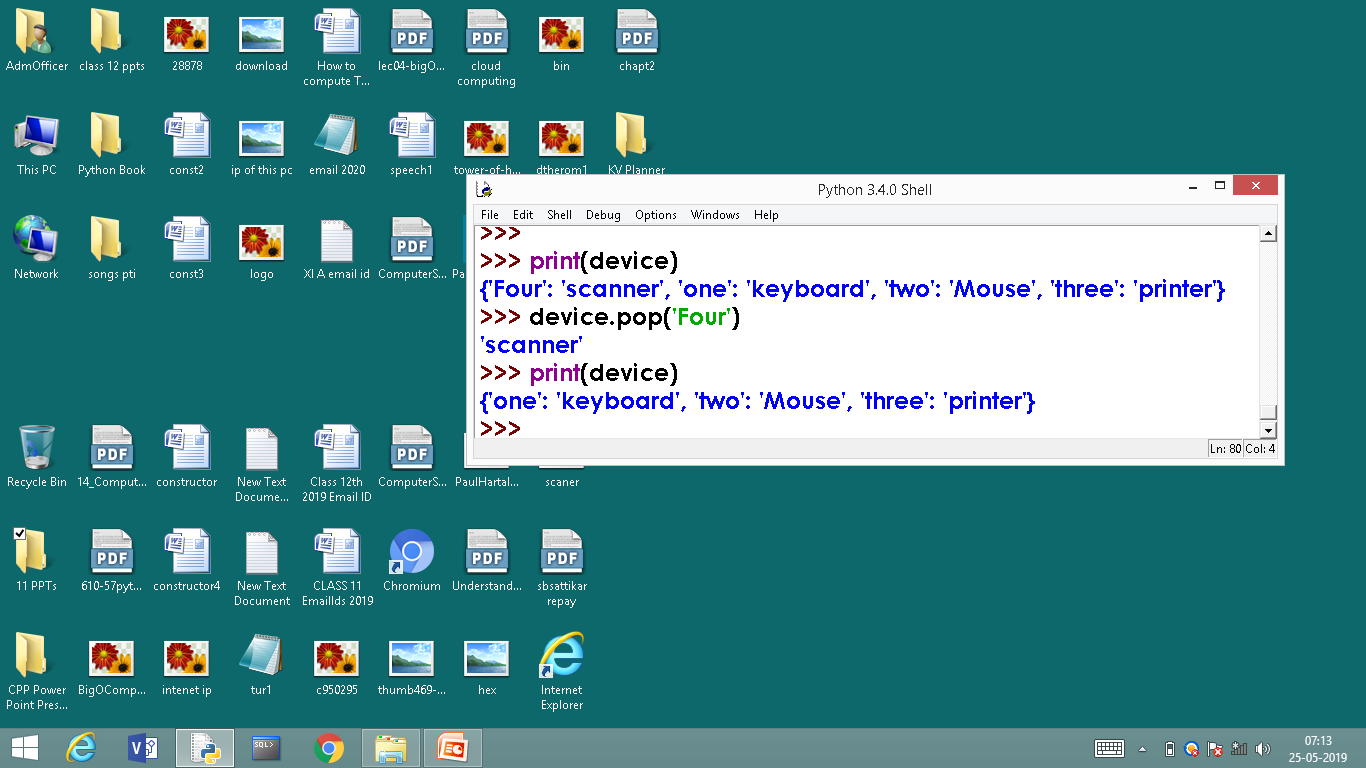 pop method removes specified key values from the dictionary
dict.popitem() METHOD
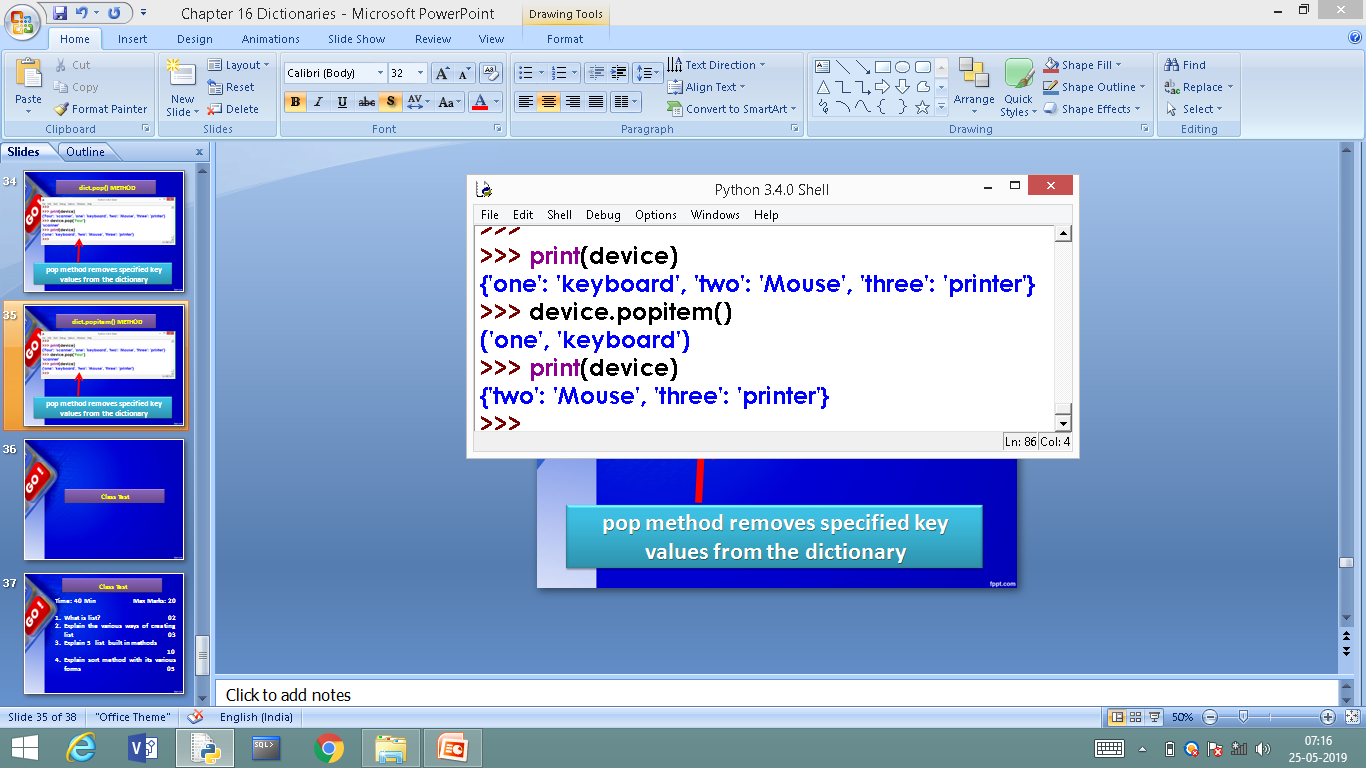 popitem method removes values/items from the dictionary
CLASS WORK/HOME WORK
CLASS WORK/HOME WORK
1. Write a Python script to sort (ascending and descending) a dictionary by value.  
 2. Write a Python script to add a key to a dictionary.  
Sample Dictionary : {0: 10, 1: 20}Expected Result : {0: 10, 1: 20, 2: 30}
 3. Write a Python script to concatenate following dictionaries to create a new one.  
Sample Dictionary : dic1={1:10, 2:20} dic2={3:30, 4:40} dic3={5:50,6:60}Expected Result : {1: 10, 2: 20, 3: 30, 4: 40, 5: 50, 6: 60}
CLASS WORK/HOME WORK
4. Write a Python script to check if a given key already exists in a dictionary.  

 5. Write a Python program to iterate over dictionaries using for loops.  

 6. Write a Python script to generate and print a dictionary that contains a number (between 1 and n) in the form (x, x*x).
Sample Dictionary ( n = 5) : Expected Output : {1: 1, 2: 4, 3: 9, 4: 16, 5: 25}
CLASS WORK/HOME WORK
7. Write a Python script to print a dictionary where the keys are numbers between 1 and 15 (both included) and the values are square of keys.  
Sample Dictionary {1: 1, 2: 4, 3: 9, 4: 16, 5: 25, 6: 36, 7: 49, 8: 64, 9: 81, 10: 100, 11: 121, 12: 144, 13: 169, 14: 196, 15: 225} 
8. Write a Python script to merge two Python dictionaries.
CLASS WORK/HOME WORK
9. Write a Python program to iterate over dictionaries using for loops.
   10. Write a Python program to sum all the items in a dictionary.
Class Test
Class Test
Time: 40 Min		       Max Marks: 20

What is dictionary? give example       02
Write a python script to traverse a dictionary				             05
Explain 5  list  built in methods of dictionary                  			   10
What is key value pair? Explain	   05
Thank You